What is your pronoun?
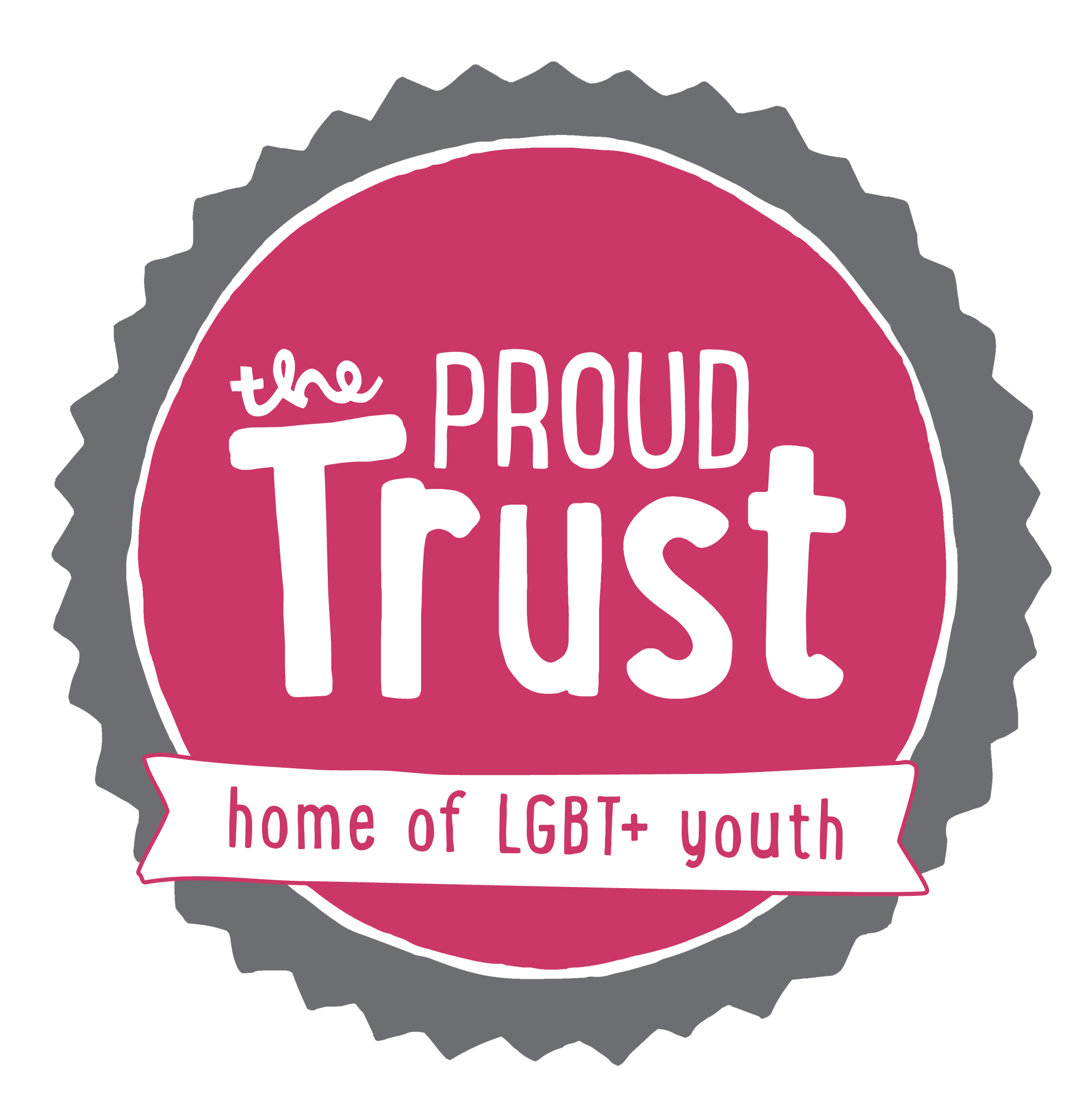 Your pronoun is the way in which you refer to yourself, often relating to the way you experience your gender.
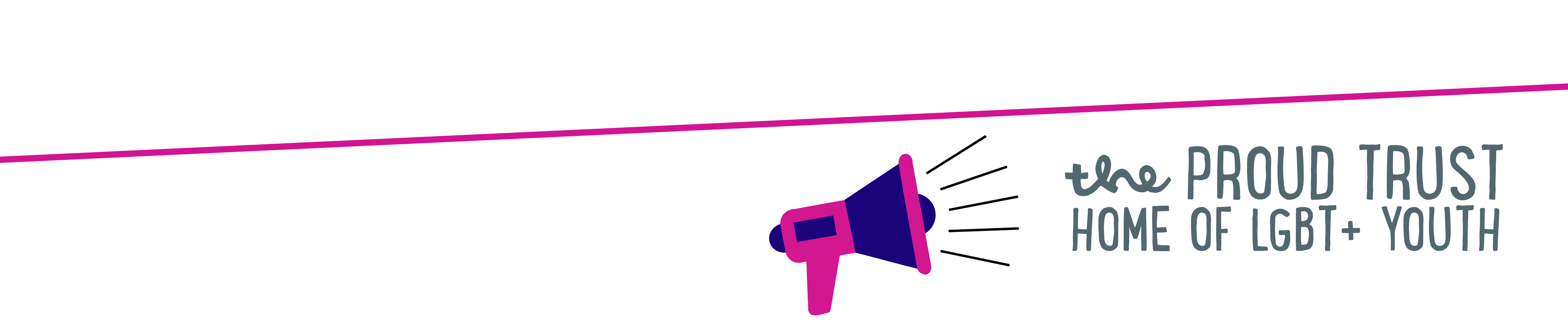 Common pronouns:
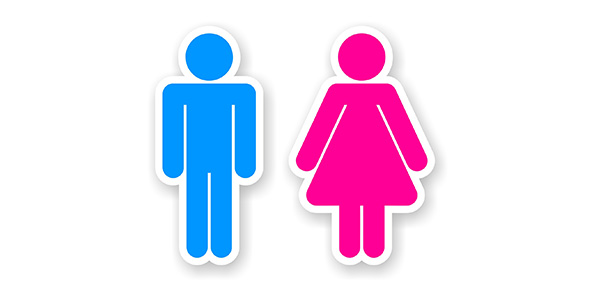 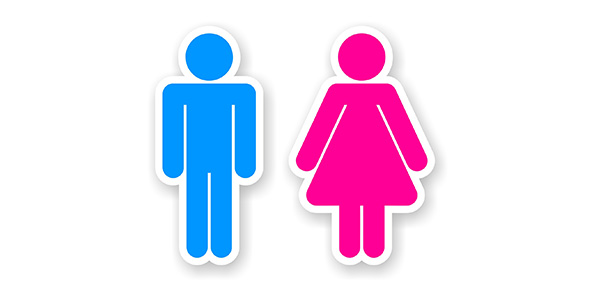 She
Her
He
Him
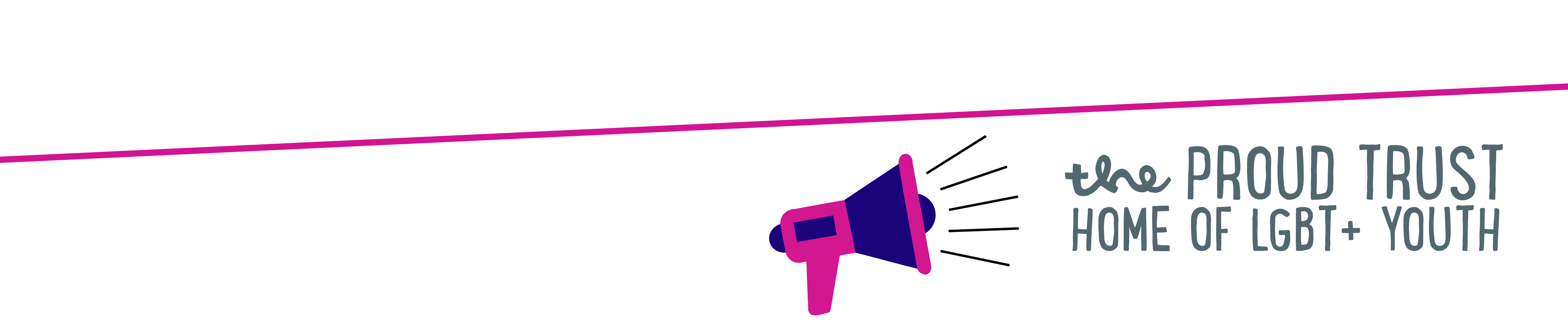 But what if gender does not look like this?
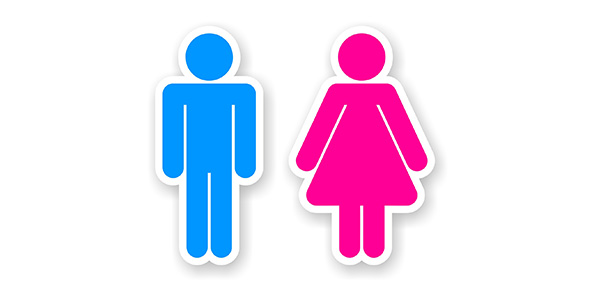 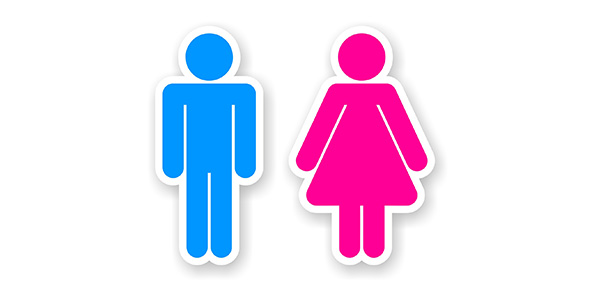 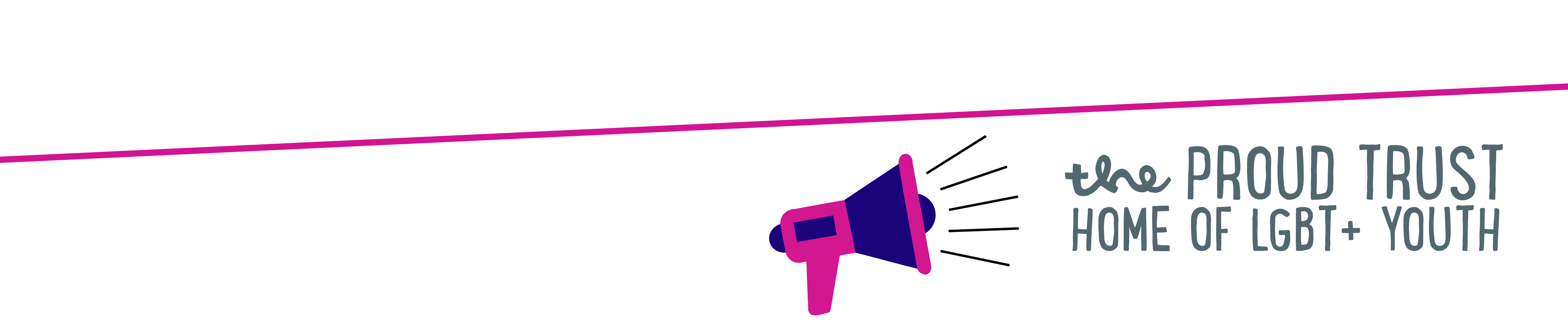 What if gender looks more like this?
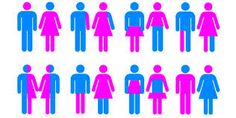 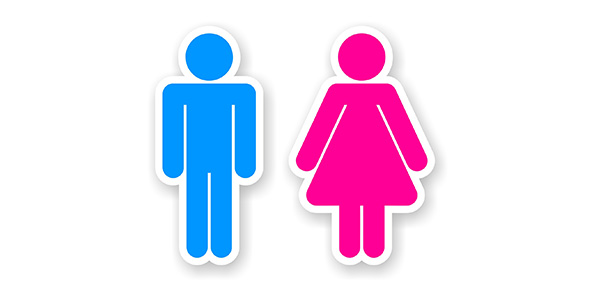 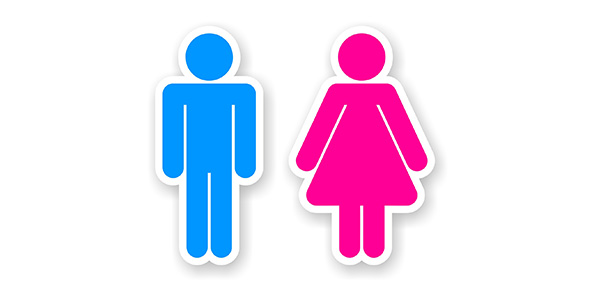 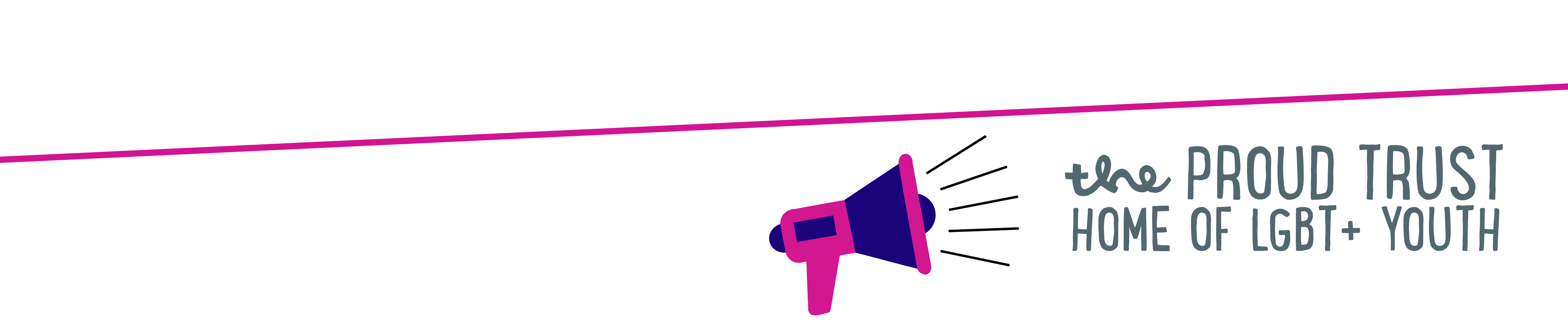 Or this?
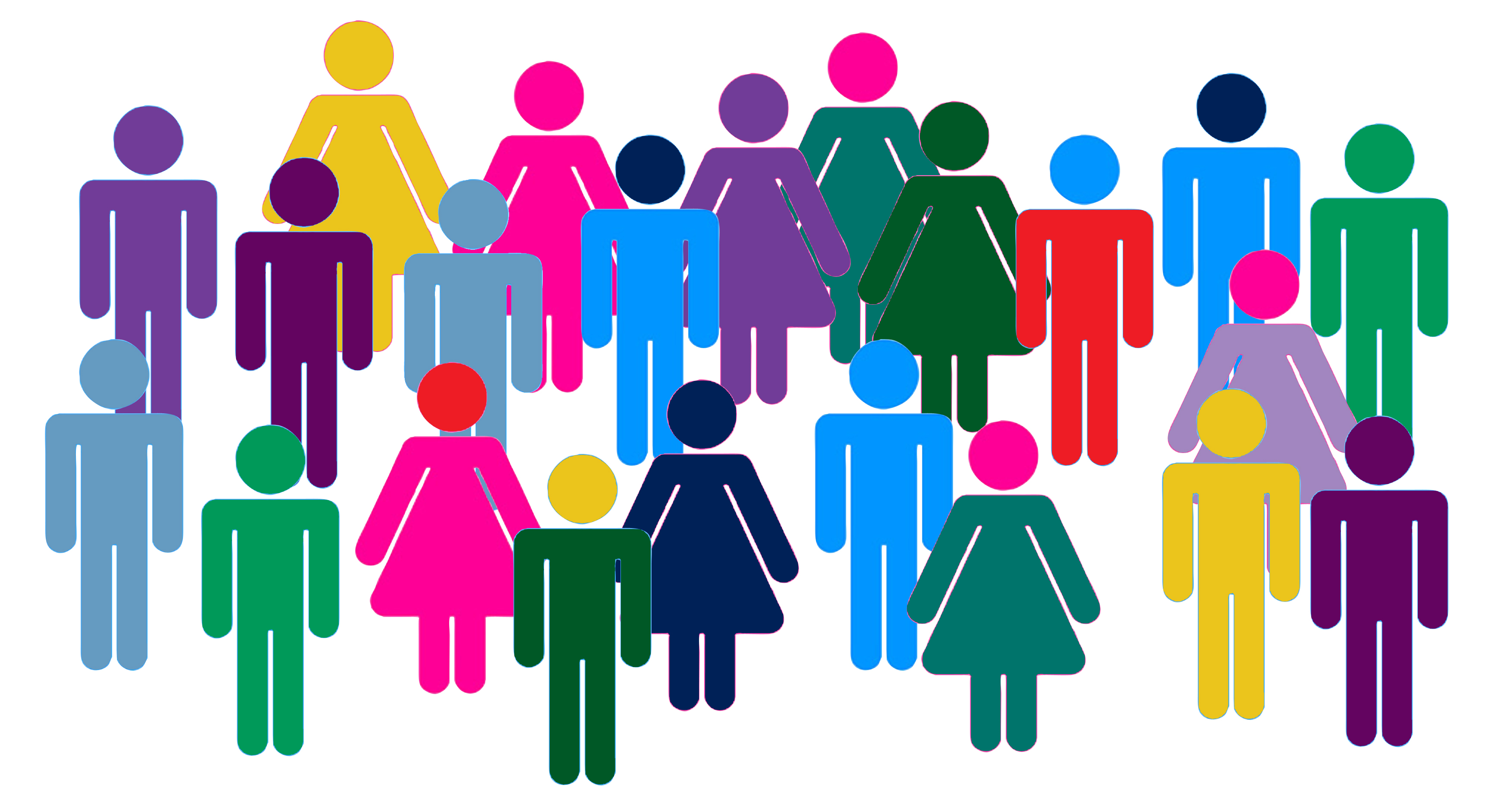 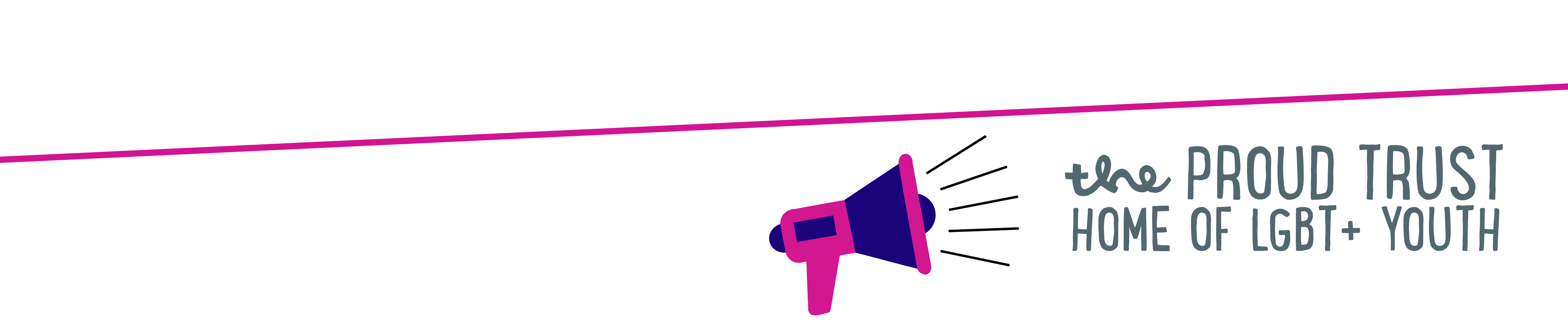 Your gender identity exists within your brain and may or may not “match” with your biological sex:
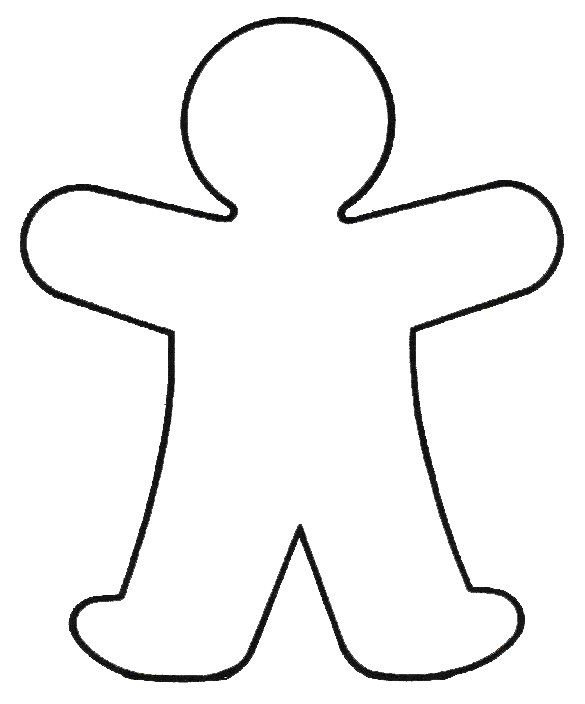 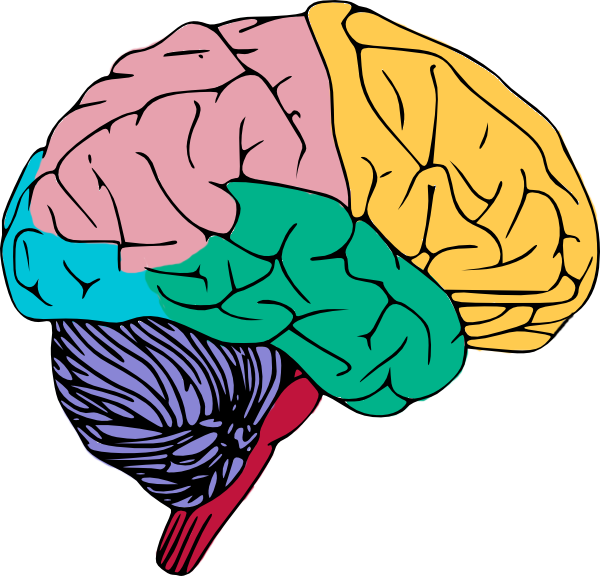 ?
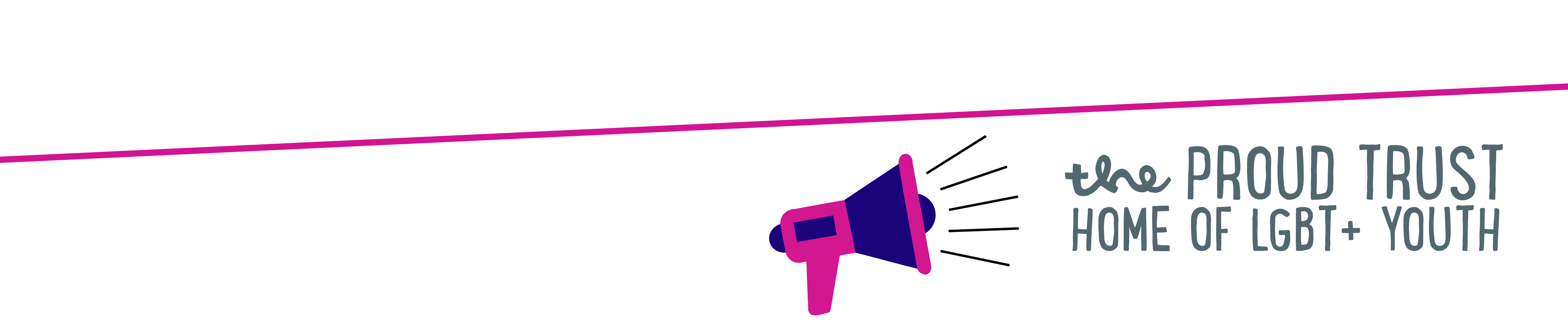 Some words that a person might use to describe their gender identity:
Non BinaryFeeling like you are not exclusively “man” or “woman”
Woman
Gender FluidFeeling like your gender varies over time
AgenderFeeling like you have no gender
Man
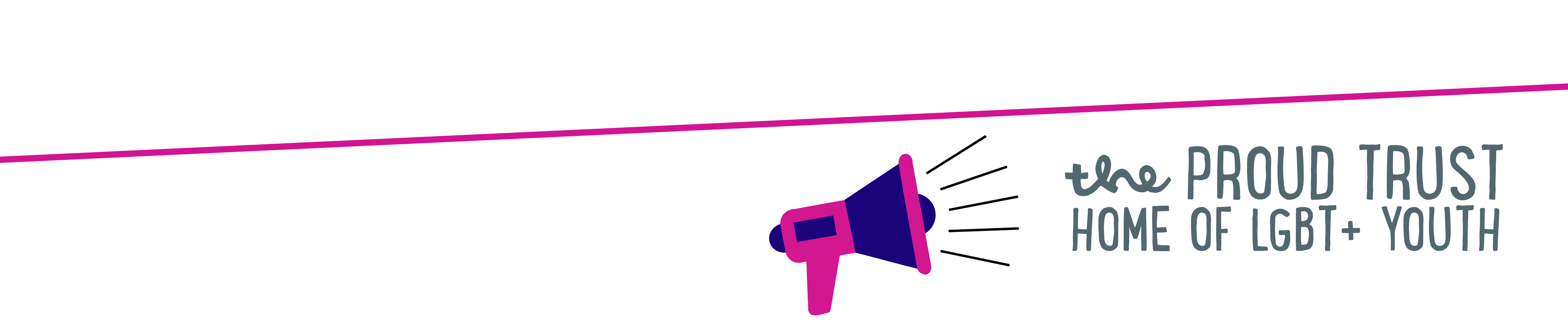 If you experience gender in a variant way, you may prefer neutral pronouns:
They/them
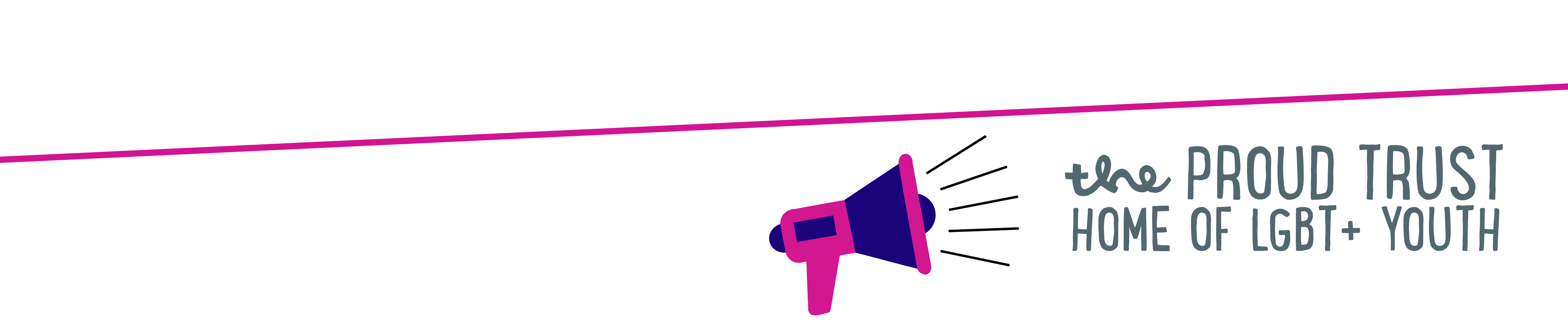 Guess what?
You have the right to be called by the pronoun you feel most comfortable with!

You should check with people to ask what their pronoun is and not assume!
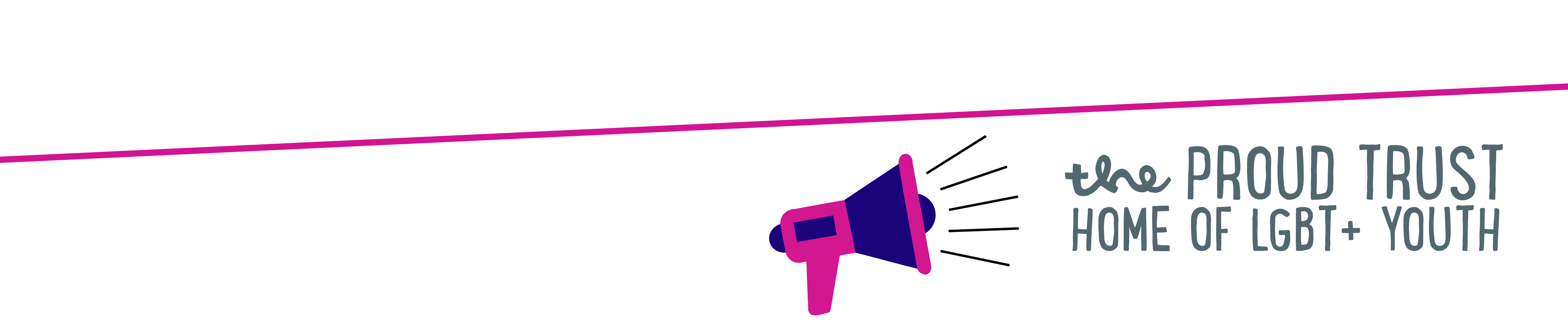 What is your pronoun?
He?
She?
They?
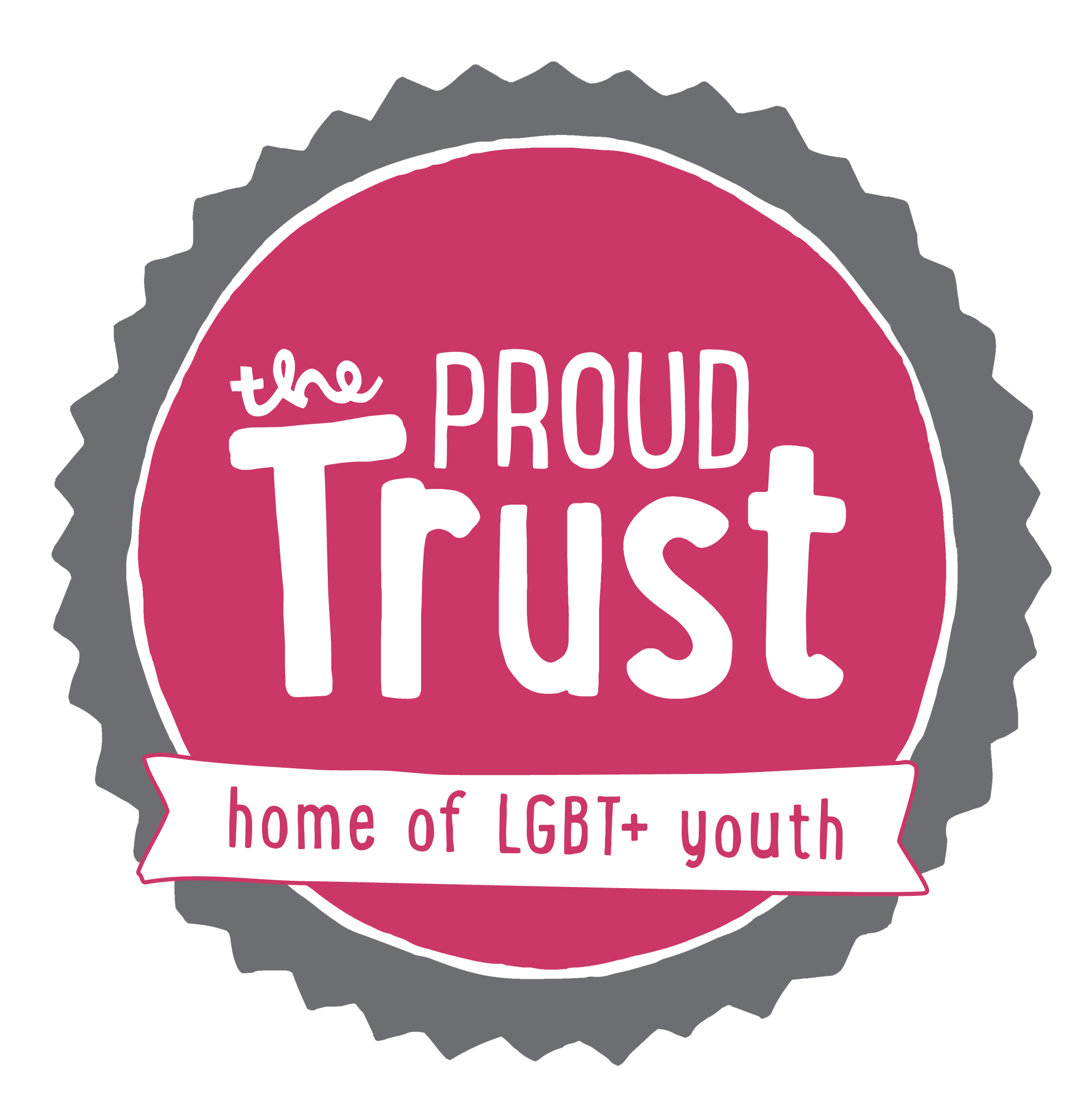 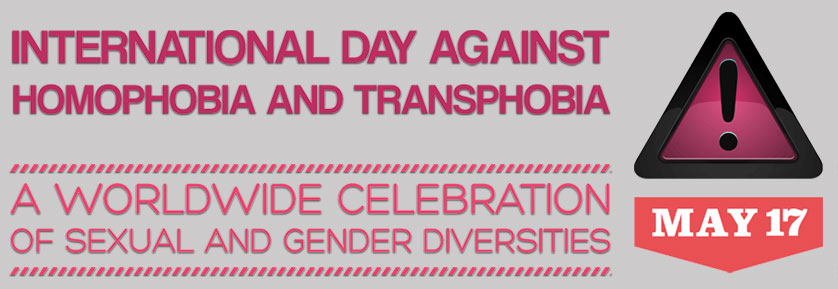 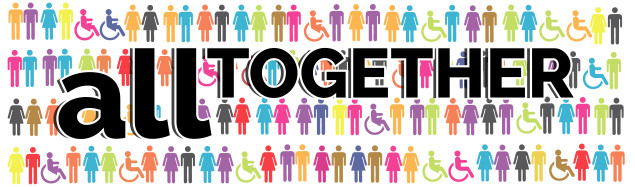 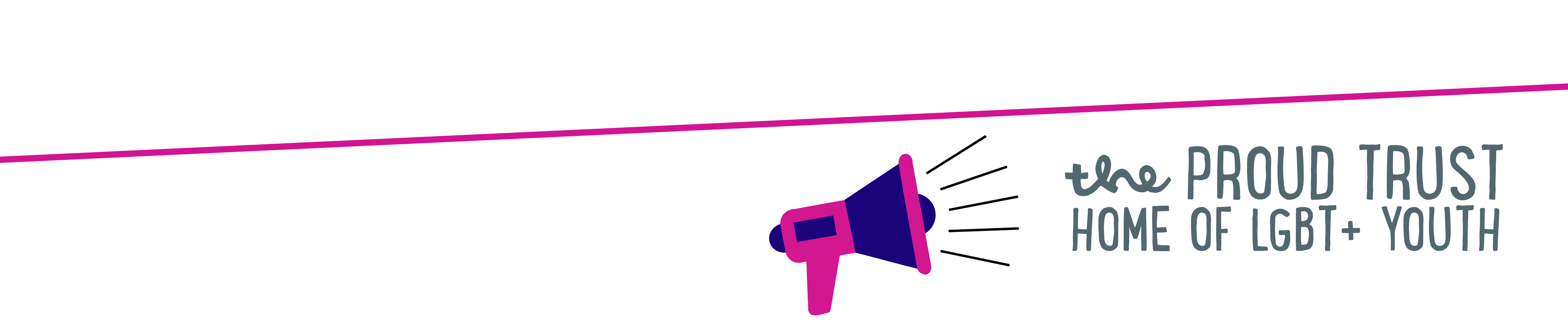 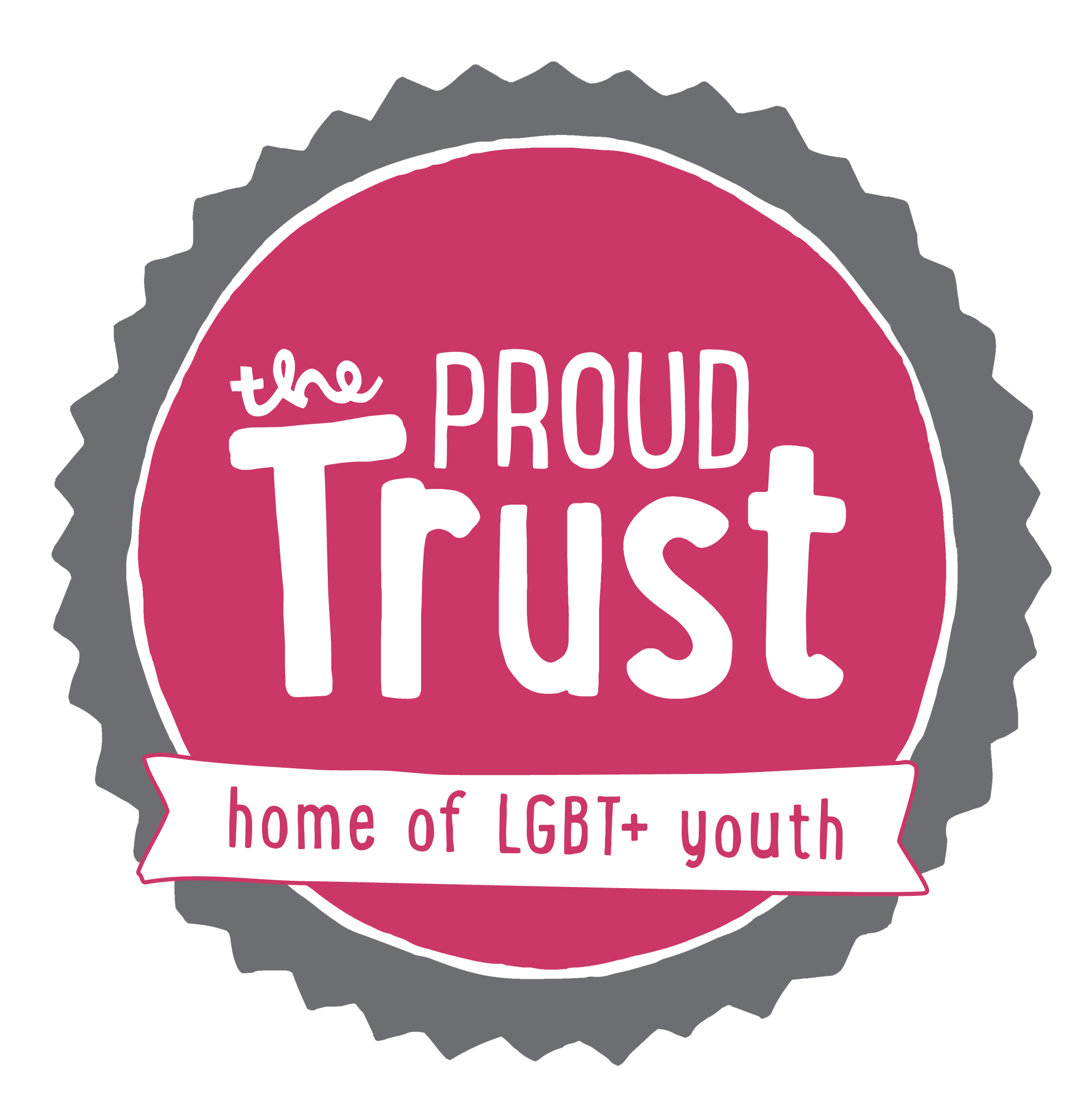 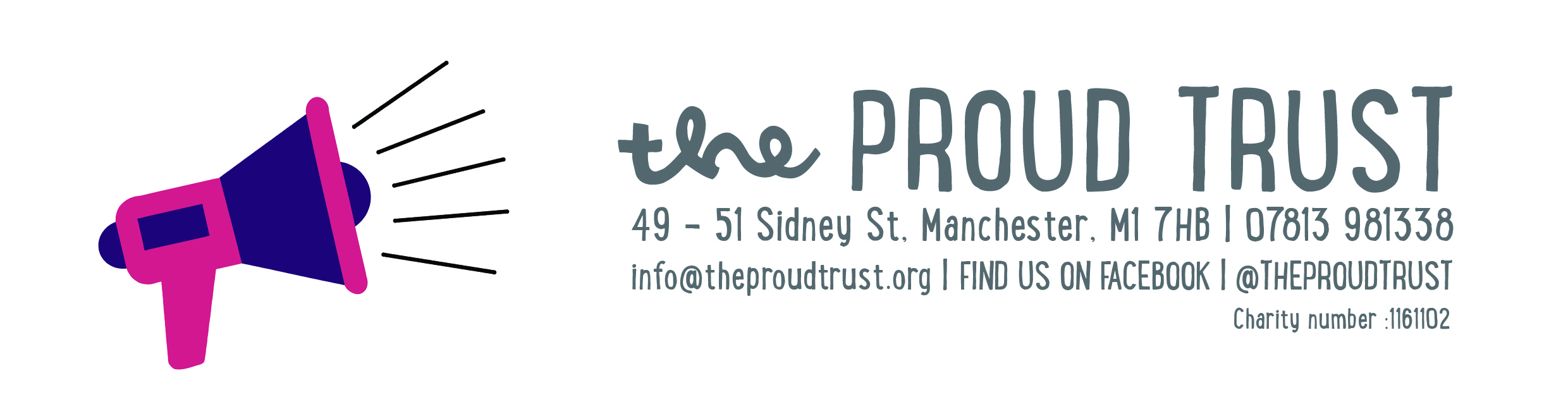